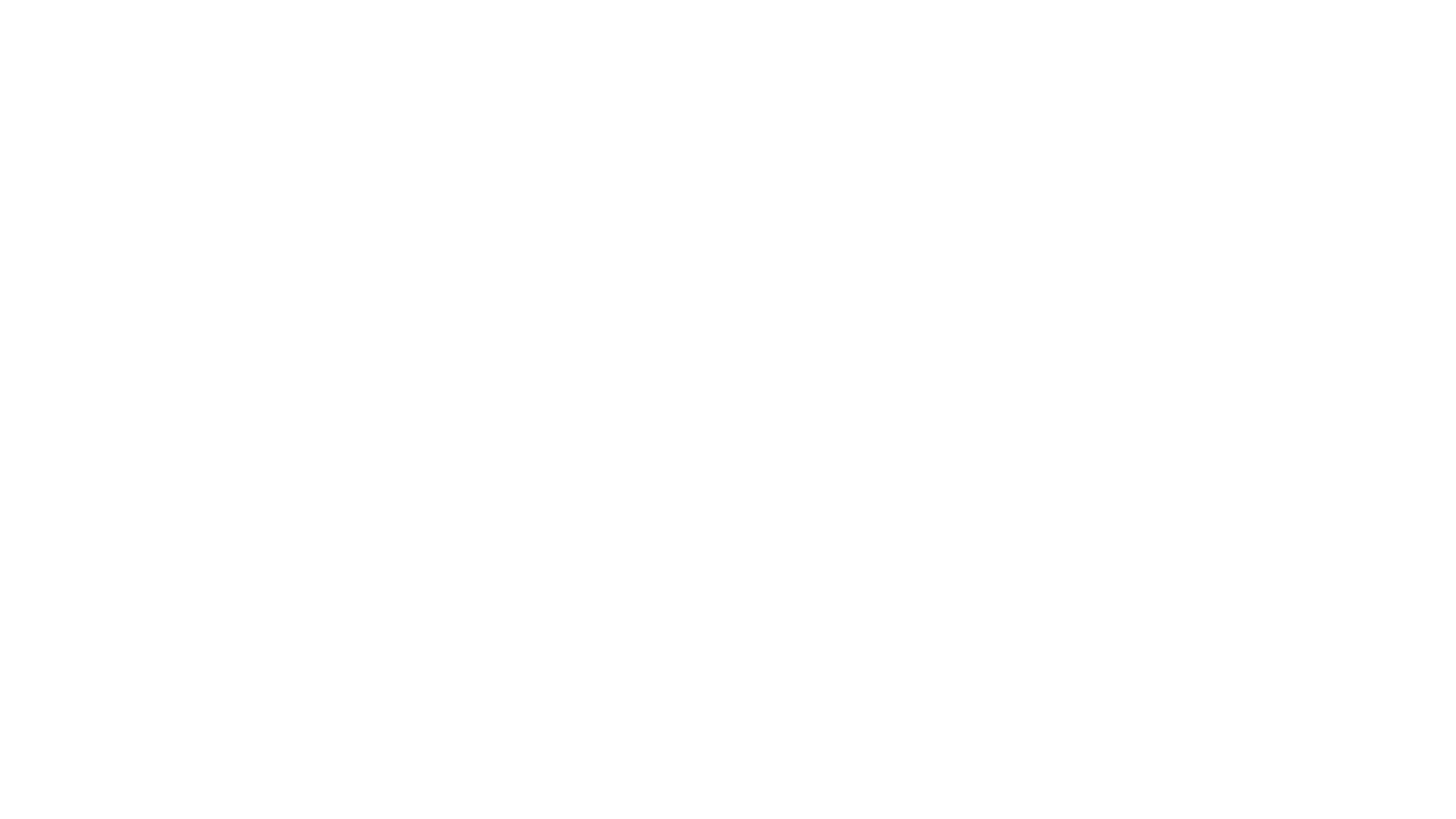 ENGINEER EHAB ELKADY
PHP WEB DEVELOP & WEB DESIGN
RESUME – Curriculum Vitae
CV. updated in Feb 2022
RESUME – Curriculum Vitae
CV. updated in Feb 2022
https://ehab.habyby.net
ehab.habyby.net
L.habyby.net/ehabest
engineerehab@outlook.com
KUWAIT
+(965) 50162949
Dear Sir / Madam,
This letter is to inquire into the availability of a position in the field of IT. I am eager to introduce myself as
a candidate to fill an IT position.
Engineer Ehab Elkady Bachelor Degree of Computer Engineering 2009 in AAST - EGYPT,
Army First lieutenant in Egyptian Air Defense Military Commands 2010 – 2012 - EGYPT,
Junior PHP Web Developer & Junior Web Designer in Entire Vision 2012 – 2014 - EGYPT,
Senior Web Designer at Alanba newspaper 2014 – until present - KUWAIT,
and working on my own projects habyby.net 2013 – 2021 and L.habyby.net from 2021 – until present.
My passion for learning new things, following the latest technology, sharing ideas with the team and
ensuring the company is at the very forefront of customer needs, makes me a suitable candidate for an IT
position, which provides an environment to be creative at work both independently and as a team-player.
Looking forward to working as PHP Web Developer & Senior Web Designer in your firm to enhance my
learning skills and equip me to become a successful member of your team. I believe that my strong
technical experience and education make me a highly competitive candidate for this position.
My key strengths that would support my success in this position include:
1. Work experience as PHP Web Developer and Senior Web Designer.
2. Web Site Design Windows / MAC / Applications.
3. Responsive Design (all screens).
4. PHP Web Development / MySQL (WAMP).
5. React Native using android studio & Xcode.
6. Logo Design.
7. Creating and modifying ad scripts examples.
8. Problem-solving and searching skills, which I gained from my work experience at the Alanba
newspaper, Entire Vision, and my own projects online.
9. Excellent knowledge and use of the latest website technology:
HTML5, CSS3, PHP, PHPMYADMIN, WAMP, MySQL, JavaScript, jQuery, Ajax, XML,
JSON, Web Hosting, Just host, Bootstrap, Google analytics, AMP, Social Media Sharing, Photoshop,
Filmora9, CMS, AWS, S3, Route 53, EC2, WordPress, ASP.NET, Wix, Shopify, illustrator, Microsoft Office,
Figma, Adobe InDesign, Adobe XD & etc.
I have enclosed my resume for your review. Trying to get a chance for an interview will be an
honor for me. Thank you very much for your time and any consideration to be given.
Best Regards,
ENG. Ehab Elkady
2 | P a g e
ABOUT ME
ARABIC
ENGLISH
الْسَّلامِ عَلَيْكُمْ وَرَحْمَةُ الْلَّهِ وَبَرَكَاتُهُ
مهندس إيهاب القاضي 39 سنة، 
مهندس كمبيوتر ، ﻣﻘﯿﻢ ﰲ ﺍﻟﻜﻮﯾﺖ  ﺧﻴﻄﺎﻥ ، 
ﺃﻋﻤﻞ ﺍﻵﻥ ﻣﺼﻤﻢ ﻣﻮﺍﻗﻊ ﰲ ﺟﺮﯾﺪﺓ  ﺍﻷﻧﺒﺎﺀ ﺍﻟﻜﻮﯾﺘﯿﺔ،
 10ﺳﻨﲔ ﺧﱪﺓ ﰲ ﺗﺼﻤﻴﻢ ﺍﳌﻮﺍﻗﻊ
ﻭ ﺳﻨﺘﲔ ﺧﱪﺓ ﰲ ﺑﺮﳎﺔ ﺍﳌﻮﺍﻗﻊ ﺑﻲ ﺍﺗﺶ ﺑﻲ  
ابحث عن وظيفة.
Peace be upon you and God's mercy and blessings
ENG. Ehab Elkady is 39 years old,
computer engineering, living in Kuwait Khitan,
I am working now at Alanba newspaper
as a senior web designer.
My experience of 10 years as a web designer
& 2 years as a PHP web developer,
Looking for a job.
EXPERIENCE
ALANBA NEWSPAPER – KUWAIT
SENIOR WEB DESIGNER
OCT 2014 - Present
ENTIRE VISION – EGYPT
PHP WEB DEVELOPER & DESIGNER
2012 - 2014
Website Design for all browsers •
• PHP Web Development
• PHP/MySQL (WAMP)
• Core PHP Developer
in Windows & MAC
Responsive Design for all screens •
• Websites using the latest technologies:
PHP, MySQL, HTML5, CSS3, jQuery, Ajax,
JavaScript, Photoshop, Flash and
Microsoft Office & etc.
UX Design & UI Design •
Creating all website pages live on asp.net & •
implementing them in CMS in case it is needed
Creating & fixing some frontend pages for CMS •
Creating & implementing all frontend pages for
IOS & Android Applications
•
AIR DEFENSE FORCE – EGYPT
ARMY OFFICER 2010 – 2012
• Monitoring and maintenance application servers
• Operating system: Linux
• Monitoring and first level support for network
infrastructure
UX Design & UI Design •
Creating scripts for ad modules using •
html, CSS, JavaScript & jQuery
AMP •
Websites using the latest technologies: •
HTML5, CSS3, jQuery, Ajax, JavaScript, CMS, ASP.NET,
Filmora, Bootstrap, Photoshop, Microsoft Office, Cookies,
Google analytics, Logo design & etc.
• Train new officers on military systemapplication
• Manage team members tasks and responsible
ACHIEVEMENTS
ALANBA NEWSPAPER
(Project New Website, CMS & APP)
alanba.com.kw
ENTIRE VISION
(New server)
habyby.net
pdf.alanba.com.kw
L.habyby.net
nerminal-hoti.com
hossamfathy.net
kalamanas.com
kawaleas.habyby.net
lana.habyby.net
pickngo.habyby.net
sharkseng.habyby.net
capricoffe.habyby.net
entirevision.habyby.net
ciit.habyby.net
(old server)
http://habibi.entirevision.org
http://crazy-party.entirevision.org
http://ev.entirevision.org
http://hemajoe.com
alanba.com.kw/caricature
alanba.com.kw/marketing
alanba.com.kw/bbc-news-arabic
alanba.com.kw/highschool
alanba.com.kw/usa-elections
alanba.com.kw/elections
alanba.com.kw/mobileapp
alanba.com.kw/alwafiyat
alanba.com.kw/distribution
alanba.com.kw/anbavideo
alanba.com.kw/qraudio/14-03-2019/1/890325
alanba.com.kw/bbc-audio
pdf.alanba.com.kw/desktop/?pdate=24-02-2021
https://www.alanba.com.kw/rss
alanba.com.kw/sitemap
http://white-fashion.com
and many more …
all frontend pages in alanba apps and many more …
3 | P a g e
OBJECTIVE & COURSES
OBJECTIVE
COURSES
Seeking a job in the field of
PHP Web Developer & Web Designer
• introduction Java Programming
• Photoshop CS4
at a well-known multinational company or at a
reputable company where my qualifications can be well
utilized, which will further enhance myknowledge & skill
• Microsoft Office 2013
• Beginning HTML5 and CSS3
• Beginning of PHP
HOBBIES & REFERENCES
REFERENCES
HOBBIES
Available upon request
Travelling, basketball, movies, music, games, social media, horse riding,
photo Manipulation,video Manipulation, web interface design, web
technology and always eager to learn new things overthe Internet.
SOFT & COMPUTER SKILLS
SOFT SKILLS
Project management •
Quality Conscious •
COMPUTER SKILLS
• Computer maintenance
• Microsoft Office
• Operating Systems Concepts
• Programming language concepts
• Introduction to Computer Networks &
Connectivity using Window2003
• Optimized coding skills & testing
• Documenting Systems
• Deployments
Objectivity •
Adaptability •
General Awareness & Self Awareness •
Imaginative •
Communication Skills •
Presentation Skills •
Customer Service •
Technical Business Writing •
Working in teams •
• Database Knowledge
• Time management skills
• Responsive design skills
• Constantly leaning and staying update
• MS Office, Google Drive, Spreadsheets, Email
Presentations/Slideshows, Database Management
(MY SQL), Social Media, Web, Writing Skills, Graphics,
Software Skills ,Hardware Skills and
Working under pressure •
Interpersonal Skills •
Self-confidence,Responsible, Organized, •
Active and Ambitious
Problem Solving & Decision Making •
Advanced Computer Skills
LANGUAGES & SKILLS
LANGUAGES
SKILLS
ARABIC
ENGLISH
HTML5
PHP
CSS3
JQUERY
AJAX
JAVASCRIPT
ADDITIONAL SKILLS
MYSQL
JSON
PHOTOSHOP
AMP
ASP.NET
TEAMWORK
XML
PERSERVERANCE
CREATIVITY
4 | P a g e
MY WORK SAMPLES
Portfolio VIDEO
Portfolio PDF
PERSONAL INFO & EDUCATION
PERSONAL INFORMATION
EDUCATION
ARAB ACADEMY FOR SCIENCE & TECHNOLOGY – EGYPT
Name
Ihab Elkady
Egyptian
Male

– COMPUTER ENGINEERING
BACHELOR’S DEGREE
Nationality
Gender
2004 – 2009
Living & Place of Birth
Kuwait


Union membership of Egyptian Engineers
Syndicate and it's certificated by (NOC).
Degree
Bachelor of
Computer Engineering
39
Age
Birth Date
Mobile
WhatsApp

Graduation Project:
03 / 10 /1983
Simulation of software and database
of ATM bank machines
Grade: A+
+ 965 50 16 29 49
+20 10 16599 459
Married




Marital Status
Military Status
E-mail Addressengineerehab@outlook.com
CV Updated
Target Job Titles
Complete
ALNAJAT SECONDARY SCHOOL FOR BOYS – KUWAIT
SCHOOL
1992 – 2004
Feb 2023
Junior PHP Web Develop
Senior Web Design


Graduation High School:
Grade: B
Core PHP Developer
Frontend Developer
SOCIAL MEDIA
https://L.habyby.net/ehabest/
5 | P a g e
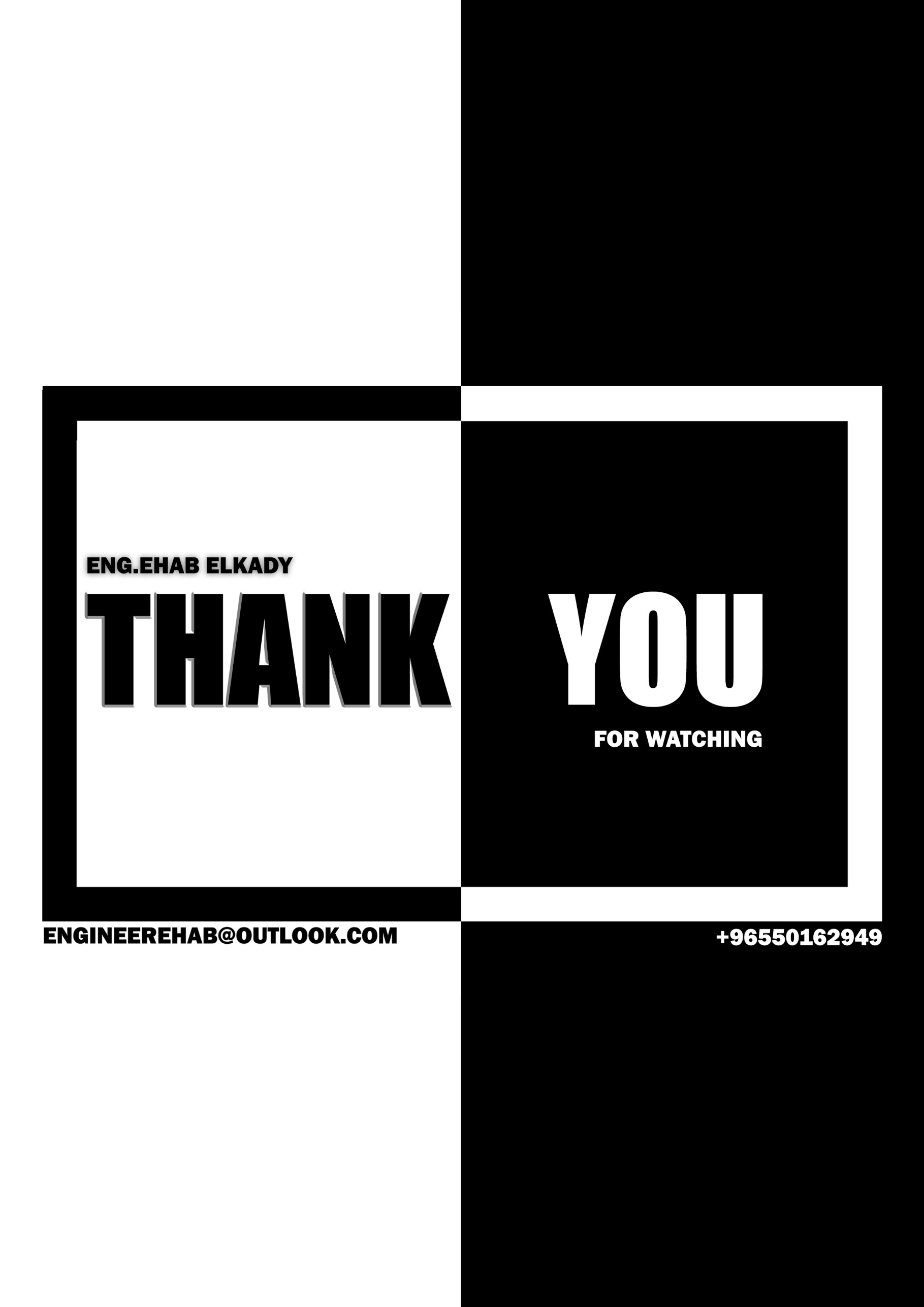